WELCOME
N.C. DEPARTMENT OF TRANSPORTATION

MATERIALS AND TESTS UNIT

FIELD CONCRETE CERTIFICATION SCHOOL
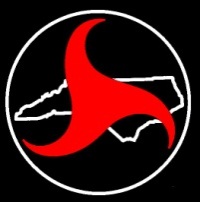 Materials & Tests Contacts
Jim Sawyer, Field Services Engineer
919-329-4170

Assistance call:
     Phone 919-329-4240 
     Email concretetrng@ncdot.gov

Materials and Tests Unit on the Web
https://apps.dot.state.nc.us/dot/directory/authenticated/UnitPage.aspx?id=2824
Concrete Field Technician School
Requirements for Certification
 ACI Field Testing Technician Level I
Written Test (closed book)
Field Performance Tests

NCDOT Field Testing Technician
On-Line Test
Class Quiz (open book)
Chase Indicator Test (Performance – Field Test)

Requirements MUST be completed in ONE year.
FREQUENTLY ASKED QUESTIONS
Certifications
Q1)
My ACI Certification is good for another year, but my NCDOT Field Technician certification expired this year. May I continue to test concrete?

A1) 
No. The technician is not allowed to sample and test concrete until the certificate is renewed. 
		Must have both ACI and NCDOT.
Paperwork
Q2) What paperwork is required on the materials?

A2) The plant is responsible for and must supply copies of certifications for all cement, fly ash, slag, fine, and coarse aggregates, all admixtures, and the water source.
Paperwork
Q3) What forms are sent by a Plant to the Project?

A3) The plant sends a MT250 with the first and last load each day.  The plant sends a MT903 with every load.
INTRODUCTION TO PORTLAND CEMENT CONCRETE
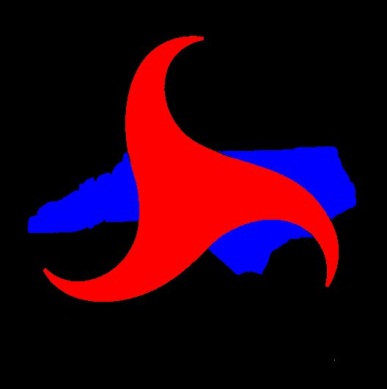 Class Goals?
To get NCDOT Certified.
To get ACI Certified.
To learn the basics of concrete.
WHAT IS CONCRETE?
Concrete is a manufactured product.
Subject to variations in Quality due to varying raw materials and of the mixing process.
Quality Control is our job, without “QC” concrete is:		-UNPREDICTABLE			-UNREGULATED		   	-WITHOUT VALUE AS A  		BUILDING MATERIAL
PORTLAND CEMENT CONCRETE
CONCRETE CONSISTS OF:	
Portland Cement
Fine Aggregate
Coarse Aggregate	
Water					- 
Admixtures				
Air Agents				
Retarders
CONCRETE INGREDIENTS
CEMENT - The bonding agent.
FINE AGGREGATE - Gives the mix workability.
COARSE AGGREGATE - Filler material, aids in strengthening the concrete mix.
Water - Causes chemical reaction in the concrete mix by reacting with the cement - Hydration.
AIR AGENT - Used to entrain air in concrete.
RETARDER - Used to slow setting time.
Components of Concrete
Concrete is made up of two components:

Aggregates & Paste
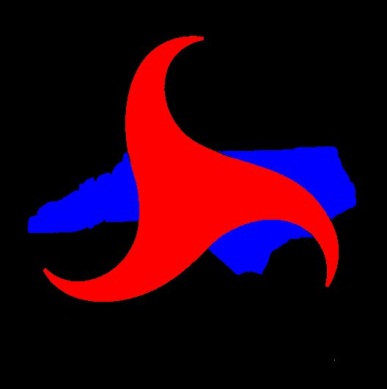 AGGREGATES
Classified into two groups:
 Fine or Sand
Coarse or Stone
PASTE: Cement, Water and Entrained Air
Constitute 20 to 40 Percent of the total volume of the mix.

The quality of the concrete is dependent upon the quality of the paste, which in turn, is dependent upon:
	1. The ratio of water to the cement content used
 	(W/C Ratio)
	2. Extent of curing
Components of Concrete
“General Proportions”
Aggregate (Coarse and Fine) 60-80%
Paste (Cement, Water, Entrained Air) 20-40%

“Common” Mix Design Percentages 
Cement 11%
Water 17%
Air (entrained) 6% optimal (can range from 4.5 – 7.5%)
Coarse Aggregate 39%
Fine Aggregate 27%
Components of Concrete
Mortar – a mixture of cement paste and fine aggregate
HYDRATION
The chemical reaction between water and cement.
WATER + CEMENT = HYDRATION
When  HYDRATION stops -- strength gain stops!
Concrete needs moisture so hydration can continue--this is why curing is so important!
Desirable Properties of Concrete
Durability - Ability of hardened concrete to resist deterioration caused by weathering.
Workability - Ease of placing, handling, and finishing.
Weather Resistant - Resistance to deterioration caused by freeze-thaw cycles.
Erosion Resistant - Resistance to deterioration caused by waterflow, traffic, & wind blasting.
Chemical Resistant - Resistance to deterioration caused by de-icing salts, salt water, & sulfate salts.
Water Tightness - Resistance to water infiltration.
Strong - Ability to with-stand all the elements, and meet the structural requirements.
Economical - Concrete must be able to be produced and sold for a profit $$$.
Desirable Properties of Concrete
[Speaker Notes: This is about achieving results, not micro-managing.
Be specific in our expectations and mutually commit ourselves to get the desired results.]
Ingredients In Concrete
CEMENT -The bonding agent used in a concrete mix.
Five Types of Cement
Type I
Type II
Type III
Type IV
Type V
Type I
General Purpose Cement.
Used when the special properties of the other types are not required. 
Type II
Less Heat, at a slower rate
Usually generates less heat, at a slower rate than type I or the general-purpose cement.
[Speaker Notes: When we are empowered to make our own decision and act for ourselves, we take a more personal  interest  in our work and achieve benefits for both ourselves and the Unit.]
Type III
High Early Strength due to high fineness and amount of tricalcium silicate
Richer mixes with a higher cement content of Type I or Type II, may be used to gain early strength instead of using Type III.
[Speaker Notes: When we are empowered to make our own decision and act for ourselves, we take a more personal  interest  in our work and achieve benefits for both ourselves and the Unit.]
Type IV
Used in mass concrete structures.
Type V
Used in concrete exposed to severe sulfate action.
Used mostly in the western parts of the United States.
[Speaker Notes: When we are empowered to make our own decision and act for ourselves, we take a more personal  interest  in our work and achieve benefits for both ourselves and the Unit.]
Properties of Portland Cement
1. Fineness
 	As cement fineness increases, the rate of reaction increases and strength development is accelerated. 
 2. Setting Time
  The time that it takes a cement paste to begin hardening.
[Speaker Notes: We are going to enter into a contract improve our work.
To do this there are 6 areas we must address]
3. False Set - A significant loss of plasticity shortly after the concrete is mixed, without the evolution of much heat.

	Further mixing without additional water can 	typically restore plasticity.

	Most common cause, heating of the cement 	during the grinding process.
Properties of Portland Cement (cont.)
[Speaker Notes: We are going to enter into a contract improve our work.
To do this there are 6 areas we must address]
Properties of Portland Cement (cont.)
4. Heat of Hydration

The heat generated when cement and water react.
The amount of heat is based on the chemical composition of the cement.

The rate of heating is affected by
		1. Fineness
		2. Temp of curing
		3. Chemical Composition
Properties of Portland Cement (cont.)
5. Quick Set / Flash Set
Occurs when cement is insufficiently retarded.
Initial setting time is less than one hour at normal temperature.
6. Specific Gravity
		Portland Cement is 3.15
[Speaker Notes: When we are empowered to make our own decision and act for ourselves, we take a more personal  interest  in our work and achieve benefits for both ourselves and the Unit.]
Shipping and Storage
Most cement is shipped in bulk.	
Rail, Truck, Barge
Measured in Hundredweight: HWT
Available in bags.
94 pound bag is industry standard
Must be kept DRY!
Initial Set
The concrete paste gradually loses plasticity.
The point when concrete starts to lose fluidity and shows the first signs of stiffening.
Usually 2 to 4 hours after the cement comes in contact with water.
Final Set
The point when concrete has lost fluidity and shows consistency of a stiff mass without appreciable strength, usually 5 to 8 hours after cement contacts water.
Strength gain takes place after the concrete reaches final setting.
Fly Ash
A by-product of the burning of coal in power plants.
Fly ash particles are typically spherical.
The chemical composition is determined by: 	Type of Coal and the Burning Process
Ideal fly ash has high fineness and low carbon content.
[Speaker Notes: When we are empowered to make our own decision and act for ourselves, we take a more personal  interest  in our work and achieve benefits for both ourselves and the Unit.]
Pozzolans
A material which possesses little or no cementitious value but which will, in finely divided form and in the presence of water and cement, react chemically like a cement.
Fly ash is a commonly used type of Pozzolan.
[Speaker Notes: When we are empowered to make our own decision and act for ourselves, we take a more personal  interest  in our work and achieve benefits for both ourselves and the Unit.]
Benefits of Pozzolans
Fresh Concrete
Reduce water requirements
Increase workability
[Speaker Notes: When we are empowered to make our own decision and act for ourselves, we take a more personal  interest  in our work and achieve benefits for both ourselves and the Unit.]
Benefits of Pozzolans
Hardened Concrete
Postpone strength gain 
Reduce drying shrinkage
Improve water tightness
Improve resistance to sulfates in soils and water.
To inhibit and reduce alkali-aggregate reaction.
Reduce heat of hydration of massive members.
[Speaker Notes: When we are empowered to make our own decision and act for ourselves, we take a more personal  interest  in our work and achieve benefits for both ourselves and the Unit.]
Mixing Water
In general, use water that is suitable to drink. (No more acidic than 4.5 and no more basic than 8.5 on the pH scale)
Water is added during batching:
Volumetrically
By weight
To convert volume to weight:
1 gallon of water = 8.33 pounds
32.0 gallons of water x 8.33 = 267 pounds of water
Aggregates
Two types:
Fine
Coarse
Comprise 60-80 % of the concrete mix.
Well-graded aggregate blend with low void content is desired for efficient use of paste.
Characteristics of Aggregates
1. Resistance to Freezing and Thawing 
	(important in structures subjected to weathering) 
	Related to its: Porosity, Absorption, and Pour  Structure.
			Sodium Sulfate Soundness Test
2. Abrasion Resistance--is the ability to withstand loads without excessive wear or deterioration of all types of structures. 
			Los Angeles Abrasion Test
3. Chemical Stability: Important to strength and durability of all types of structures.
[Speaker Notes: When we are empowered to make our own decision and act for ourselves, we take a more personal  interest  in our work and achieve benefits for both ourselves and the Unit.]
Characteristics of Aggregates (cont.)
Aggregates must not be reactive with cement alkalies.
		Reaction may cause:
			Abnormal Expansion
			Map-cracking of concrete
4. Particle Shape and Surface Texture - (Important to the workability of fresh concrete.)
	Rough textures or flat and elongated require more water than round or cubical aggregates.
5. Grading - (Important to the workability of fresh concrete) The grading, or particle size distribution of an aggregate is determined by a sieve analysis.
[Speaker Notes: When we are empowered to make our own decision and act for ourselves, we take a more personal  interest  in our work and achieve benefits for both ourselves and the Unit.]
Characteristics of Aggregates (cont.)
6. Specific Gravity - is the ratio of its weight to the weight of an equal volume of water at a given temperature
7. Absorption & Surface Moisture - moisture conditions of aggregates: Oven Dry, Air Dry, Saturated Surface Dry, and Wet with Free Moisture.
8. Dry-Rodded Unit Wt. - is the weight of one cubic foot of dry coarse aggregate that is compacted by rodding in a standard container in three equal layers.
	For any one aggregate the dry-rodded unit wt. Varies 	with size and gradation.
[Speaker Notes: When we are empowered to make our own decision and act for ourselves, we take a more personal  interest  in our work and achieve benefits for both ourselves and the Unit.]
Admixtures
All materials other than cement, water, and aggregates that are added to concrete.
NCDOT Common Admixtures
Air-entraining admixtures
Retarding admixtures
Water-reducing admixtures
Pozzolans (Fly Ash)
Super Plasticizers
All admixtures must be on the Approved List!
AIR-ENTRAINING ADMIXTURES
Most Commonly Used Admixture
This admixture is introduced into the batch of concrete with water, and after mixing occurs, microscopic air bubbles are created and are distributed through-out the load.
The purpose of the microscopic bubbles is to allow water within the concrete to flow into reservoirs and undergo freeze - thaw cycles without damage to the concrete.  This is known as DURABILITY.
[Speaker Notes: When we are empowered to make our own decision and act for ourselves, we take a more personal  interest  in our work and achieve benefits for both ourselves and the Unit.]
Effects of Entrained Air
Durability (Freeze Thaw Resistance) is improved.
Workability is improved
Strength is reduced. Strength reduction can be minimized because the improved workability allows for a lower water-cement ratio.
Factors Affecting Air Content
Coarse Aggregate Gradation: For aggregate sizes smaller than ¼” the air content increases sharply because of increase in mortar volume.
Fine Aggregate Content: Increase in fine aggregate causes an increase in air content with a given amount of air entraining agent.
Cement: Increase in cement content decreases air content
Factors Affecting Air Content (cont.)
Slump: The air content increases up to 7”, and decreases with further increases in slump.
Temperature: Less air is entrained as the temperature of the concrete increases.
The amount of air specified in air entrained concrete depends on the type structure and the extent of exposure to harsh conditions.
RETARDING ADMIXTURES
Used to delay the setting time of concrete.
To offset the accelerating effect of hot weather on the setting of concrete
To provide time for difficult placing or finishing in large concrete pours (bridge decks, piers, etc.).
WATER-REDUCING ADMIXTURES
Used to reduce the quantity of mixing water required to produce concrete of a given consistency.
Accelerating Admixtures
Used to reduce the accelerate the setting time and the strength development of concrete.
NCDOT Specifications do not allow the use of an accelerator except when approved by the Engineer.
Superplasticizer Admixtures
These admixtures are high range water reducers that can reduce water demand up to 20%.
Effects and Uses of “Supers”
Used for pumped or tremied mixes.
Lower water-cement ratio
Increase flowability
Used for precast production
Alkali Silica Reactivity
Alkali Silica Reactivity is a chemical reaction that deteriorates hardened concrete. The reaction occurs when alkali rich fluid present in concrete react with siliceous minerals in aggregate. 
The product of this reaction is a gel that may absorb water and increase in volume over time.
The alkali-silicate gel does not always cause damage to the concrete; however the gels can absorb large quantities of water.
Alkali-Silica Reactivity
The absorption of large quantities of water generate pressure that ruptures the aggregate particles and causes cracking.
Reactions usually become visible in five to ten years after placement of concrete.
Reactive aggregates, alkalis, and water must be present for reaction to occur. If any of the three are missing the reaction will not occur.
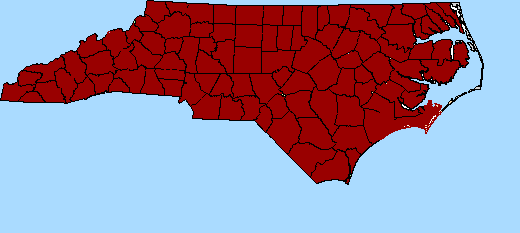 STANDARD SPECIFICATIONS                FOR
ROADS AND STRUCTURES
Page 41
NCDOT STANDARD SPECIFICATIONS
This presentation will cover the following sections:
 
Section 420 -  Concrete Structures
Section 1000 - Portland Cement Concrete 				Production and Delivery
NCDOT STANDARD SPECIFICATIONS
Section 420: CONCRETE STRUCTURES
420-4 Placing Concrete
TEMPERATURE OF THE CONCRETE: 	  
Temperature of the concrete can neither exceed 950F nor fall less than 	 500F 	

EXCEPTION: Temperature for bridge decks and drill shafts shall range from 500 TO 900 F

Confine concrete dropped more than 5 feet

Thoroughly wet existing concrete for a minimum of 2 hours before placing additional concrete
420-4 Placing Concrete
Pg 52
If concrete is found to be porous, cracked, plastered or otherwise defective:
Repair, remove, or replace in whole or in part as directed and at no additional cost to the department
420-5 Pumping Concrete
Permitted only when approved:

DO NOT USE PUMPING EQUIPMENT WHICH CONTAINS ANY ALUMINUM OR ALUMINUM ALLOY.

WASTE ALL GROUT USED TO LUBRICATE THE INNER SURFACES OF THE CONDUIT SYSTEM.

TAKE SAMPLES OF CONRETE FOR TEST PURPOSES FROM THE DISCHARGE END OF THE CONDUIT SYSTEM!!!!
420-6 Slump Tests
DETERMINED IN ACCORDANCE WITH AASHTO T119.

If a slump exceeds the maximum specified limit, a separate sample is immediately obtained from the same truckload and slump test is performed again

If the average of the 2 tests exceeds specified maximum slump:
The truck is to be rejected
420-7 Cold Weather
I. TAKE PRECAUTIONS
	(a) Usually 35o F. lowest air temp.
	(b) Concrete Temp. Minimum 50o F. 
	(c) Temp. of heated concrete is 55-80°F.
	(d) Aggregates or water not heated to a temperature higher than 150ºF.
420-7 Cold Weather
Protect all concrete by means of heated enclosures or by insulation whenever any of the following occur:
The concrete is placed when the air temperature is below 35°F.
The air temperature at the location of the freshly placed concrete is below 35°F and the concrete has not yet attained an age of 72 hours or an age of 48 hours when using high-early concrete. If the mix contains fly ash or slag the concrete must be protected for 7 days.
420-7 (B) Heated Enclosures
Immediately enclose Portland cement concrete that is placed when the air temperature is below 35°F, and Portland cement concrete that has not yet attained an age of 72 hours before the air temperature falls below 35°F, with a housing consisting of canvas or other approved material.
Heated Enclosures
Maintain the air surrounding the concrete at a temperature of not less than 50°F nor more than 90°F for the remainder of the 72 hour period. 
For high early strength concrete, the time requirement is reduced from 72 hours to 48 hours.
420-7 (C) Insulation
When using insulation for cold weather protection, batch concrete for sections 12” or less in thickness as follows:
Use Type III portland cement without any increase in cement content, or use Type 1 or II portland cement with the cement content increased to 1.80 barrels per cubic yard.
Insulation
When the mix includes fly ash, use 572 lbs per cubic yard of cement and a minimum of 172 lbs per cubic yard of fly ash.
When the mix includes ground granulated blast furnace slag, use a mix containing 465 lbs per cubic yard of cement and 250 lbs per cubic yard of ground granulated blast furnace slag.
Insulation (cont.)
Should the air under the insulation fall below 50°F during the protection period, immediately cover the concrete with canvas and framework and apply heat uniformly at a rate such that the air surrounding the concrete is not less than 50°F for the remainder of the protection period.
420-14 BRIDGE DECKS
DO NOT place bridge deck concrete until the engineer is satisfied that adequate personnel and equipment are present to deliver, place, spread, finish, and cure the concrete within the scheduled time
Bridge Deck Placing
Place concrete in the deck when the concrete temperature at the time of placement is not less than 50°F, nor more than 90°F, except where other temperatures are required by Article 420-7.
Place concrete at a minimum rate of 35 cubic yards per hour.
420-14 (B) Finishing
Unless otherwise specified or permitted, use mechanically operated longitudinal or transverse screeds for finishing bridge deck concrete.
Do not use vibratory screeds unless specifically approved.
Use readily adjustable screeds with sufficient rigidity and width to strike-off the concrete surface at the required grade.
Finishing
During the screening operation, keep an adequate supply of concrete ahead of the screed and maintain a slight excess in front of the screed.
Operate the screed to obtain a uniform finish over the entire bridge deck.
Use a minimum of 2 approved work bridges to provide access for the purpose of finishing, testing, straightedging, fogging, and any other operations requiring access to the bridge deck.
Finishing
Provide on site fogging equipment which is capable of applying water to the concrete in the form of a fine mist in sufficient quantity to curb the effects of rapid evaporation of mixing water resulting from wind, high temperature, or low humidity, or a combination of these factors.
Do not apply the moisture from the nozzle under pressure directly upon the concrete and do not allow it to accumulate on the surface in a quantity sufficient to cause a flow.
Finishing
Unless otherwise indicated on the plans, groove bridge decks. Produce grooves that are perpendicular to the centerline of the bridge.
Continuously remove all slurry or other residue resulting from the grooving operation from the bridge deck by vacuum pick-up or other approved methods.
420-14 (C) Inspection
After the deck concrete is in place for a minimum of 2 days, test the concrete for soundness and bonding of the metal stay-in-place forms by sounding with a hammer as directed. 
For a minimum of 50% of the individual form panels, as selected by the Engineer, hammer test over the entire area of the panel.
In areas of doubtful soundness, remove the forms for visual inspection after the pour attains a minimum compressive strength of 2400 psi.
Inspection
As soon as the forms are removed, allow the Engineer to examine for cavities, honeycombing and other defects. 
If irregularities are found, and in the opinion of the Engineer these irregularities do not justify rejection of the work, repair the concrete as directed. 
Remove and repair all unsatisfactory concrete as directed.
420-15 Curing Concrete
Unless otherwise specified in the contract, use of membrane curing compounds on the bridge deck is not permitted unless permitted in conjunction with the polyethylene sheeting method or on concrete which is to receive epoxy protective coating in accordance with 420-18.
Curing Concrete
Curing temperature is defined as the atmospheric temperature taken in the shade away from artificial heat, with the exception that it is the temperature surrounding the concrete where the concrete is protected in accordance with Article 420-7.
Curing Concrete
A curing day is defined as any consecutive 24-hour period, beginning when the manipulation of each separate mass is complete, during which the air temperature adjacent to the mass does not fall below 40°F.
After placing the concrete, cure it for a period of 7 full curing days.
Curing Concrete
Take all reasonable precautions to prevent plastic shrinkage cracking of the concrete, including the provision of wind screens, fogging, application of an approved temporary liquid moisture barrier, or the early application of temporary wet coverings to minimize moisture loss.
Curing Methods-Water
Keep the concrete continuously wet by the application of water for a minimum period of 7 curing days after placing the concrete.
DO NOT apply the moisture from a nozzle under pressure directly upon the concrete and do not allow it to accumulate on the concrete in a quantity sufficient to cause a flow or wash the surface.
Membrane Curing Compound
Use clear curing compound to which a fugitive dye is added for color contrast on bridge superstructures and substructures, and on retaining walls.
Apply the curing compound after the surface finishing is complete, and immediately after the free surface moisture disappears.
Membrane Curing Compound
Apply curing compound at a rate of coverage recommended by manufacturer or as directed, but not less than 1 gallon per 150 sq ft of surface area.
Protect the concrete surfaces to which the compound is applied from abrasion or other damage that results in perforation of the membrane film for 7 curing days after placing the concrete.
Polyethylene Sheeting
Use sheeting which provides a complete continuous cover of the entire surface.
Lap the sheets a minimum of 12” and securely weigh down or cement together in such a manner as to provide a waterproof joint.
Forms In Place
If electing to leave forms in place for a part of the curing period and using one of the other methods of curing for the remainder of the curing period, keep the concrete surfaces wet during transition between curing methods.
420-16 Removal of Forms and Falsework
Do not remove forms and falsework for the portions listed in Table 420-1 until the concrete attains the compressive strength shown.
Bridge Deck Slabs- 3,000 psi
Top and Wall of Box Culvert – 2,400 psi
Removal of Forms
Remove forms for parapets, walls less than 10 feet in height, curb faces on bridge superstructure, and vertical loads that do not carry loads, any time after 3 hours if the concrete is set sufficiently to permit form removal without damage to the member.
Do not remove forms used for insulation before the expiration of the minimum protective period.
420-20 Placing Load on Structure Members
Do not place beams or girders on concrete substructures until the concrete in the substructure develops a minimum compressive strength of 2,400 psi.
Do not place vehicles or construction equipment on a BRIDGE DECK until the deck concrete develops the minimum specified 28 day compressive strength and attains an age of at least 14 curing days.
Placing Load on Structure Members
Construction equipment is allowed on bridge APPROACH SLABS after the slab concrete develops a compressive strength of at least 3,000 psi and attains an age of at least 7 curing days.
Do not abruptly start or stop concrete trucks on bridge deck.
Do not mix concrete in the truck while on the deck.
NCDOT STANDARD SPECIFICATIONS
Division 10: Materials, Section 1000
1000-1 Description
Mixes for all portland cement concrete covered by this section shall be designed by a Certified Concrete Mix Design Technician.
When concrete being placed in one pour is furnished by more than one concrete plant, use the same mix for all concrete, including sources of cement, sand, stone, pozzolan, and admixture.
1000-4(A) Composition and Design
Submit mix designs in terms of saturated surface dry weights on M&T Form 312U at least 35 days prior to proposed use.
Adjust batch proportions to compensate for surface moisture contained in the aggregates at the time of batching.
Composition and Design
Changes in the saturated surface dry mix proportions will not be permitted unless revised mix designs have been submitted to the Engineer and approved.
The Engineer will review the mix design for compliance with the Specifications and notify the contractor as to its acceptability.
1000-4(B) Air Entrainment
Add an air entraining agent at the time of mixing to produce an air content in the freshly mixed concrete of 6.0 percent plus or minus 1.5 percent when tested at the job site. 
Air entrainment may be added at the job site when permitted by the Engineer.
1000-4(B)Strength of Concrete
The compressive strength of the concrete will be considered the average compressive strength test results of two 6” x 12” cylinders, or two 4” x 8” cylinders if the aggregate size is not larger than 57 or 57M
The average compressive strength of the concrete test cylinders must meet or exceed the minimum strength specified in Table 1000-1.
1000-4(D)Temperature Requirements
The concrete temperature at the time of placing in the forms shall not be less than 50°F nor more than 95°F except where other temperatures are required by Articles 420-8, 420-9 and 420-15.
Temperature Requirements
Do not place concrete without permission when the air temperature measured at the location of the concrete operation in the shade away from artificial heat is below 35°F.
Temperature Requirements
When such permission is granted, uniformly heat the aggregates and/or water to a temperature not higher than 150°F.
Do not place heated concrete in the forms if the temperature is less than 55°F or more than 80°F.
1000-4(E)Elapsed Time for Placing Concrete
Regulate delivery so that the maximum interval between the placing of batches at the work site does not exceed 20 minutes. 
Place concrete before the time between adding the mixing water to the mix and placing the concrete in the forms does not exceed that set forth in Table 1000-2.
1000-4(F)Use of Set Retarding Admixtures
Use an approved set retarding admixture in all concrete placed in the superstructure of bridges such that the concrete will remain workable until the entire operation of placing and finishing, including corrective measures, if necessary, has been completed.
1000-4(H) Use of Calcium Chloride
Calcium chloride may be used as a set accelerating agent where permitted by the Engineer.
Do not use calcium chloride where steel reinforcement, metal conduit, or other metals will be in contact with the concrete.
Provide cold weather protection for concrete containing calcium chloride in the same manner as is provided for concrete without calcium chloride.
1000-4(I) Use of Fly Ash
Fly ash may be substituted for portland cement in all classes of concrete at a rate not to exceed 20% by weight of the required cement noted in Table 1000-1.
Substitute at least 1.2 pounds of fly ash per pound of cement replaced.
Use the table located in 1000-4(I) to determine the maximum allowable water-cementitous ratio for the classes of concrete listed.
1000-8 Latex Modified Concrete
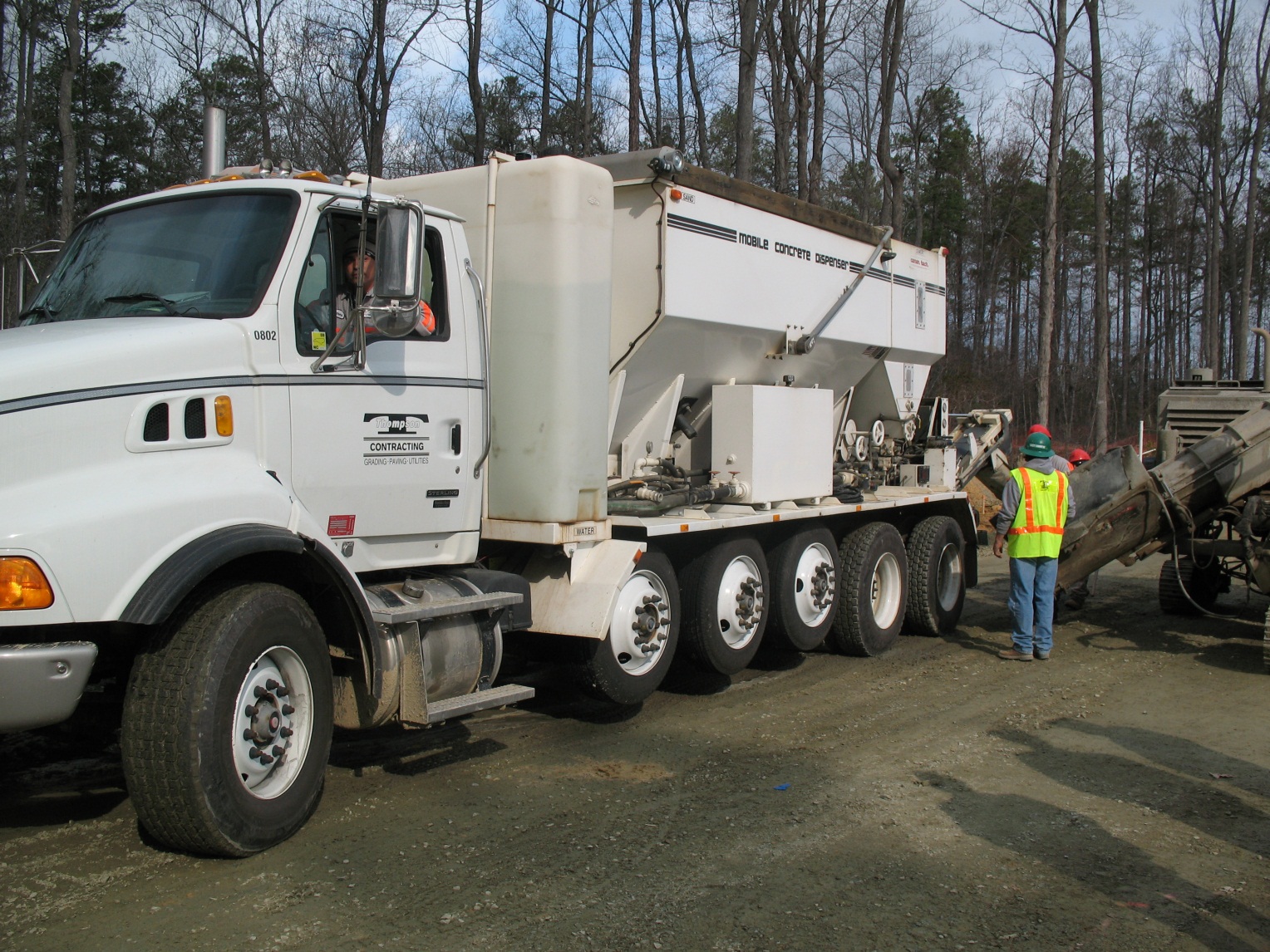 1000-8(A) Materials
Do not use Type III cement.
Do not allow the temperature of latex emulsion admixture to fall below 35°F at any time or exceed 85°F after delivery to the project.
The minimum 7 day compressive strength is 3,000 psi.
Measure the slump 4 to 5 minutes after discharge from the mixer.
1000-8(B) Equipment
Use a self propelled mixer that is capable of carrying sufficient unmixed dry, bulk cement, sand, coarse aggregate, latex modifier, and water to produce at least 6 cy of concrete on site.
Use a mixer that is capable of positive measurement of cement introduced in the mix.
Equipment
Use a recording meter that is visible at all times and equipped with a ticket printout to indicate the quantity of cement.
Calibrate the mixers to accurately proportion the specified mix.
Prior to placing latex modified concrete, perform calibration and yield tests under the Engineer’s supervision in accordance with the Department’s written instruction.
Equipment
Perform the calibration and yield tests using the material to be used on the project. 
Recalibrate the mixer after any major maintenance operation on the mixer, anytime the source of materials changes, or as directed.
Use a mixer that controls the flow of water and latex emulsion  with a calibrated flowmeter coordinated with both the cement and aggregate feeding mechanisms and the mixer.
Equipment
Calibrate the mixer to automatically proportion and blend all components of the indicated composition on a continuous or intermittent basis as the finishing operation requires.
1000-11 Mixers and Agitators
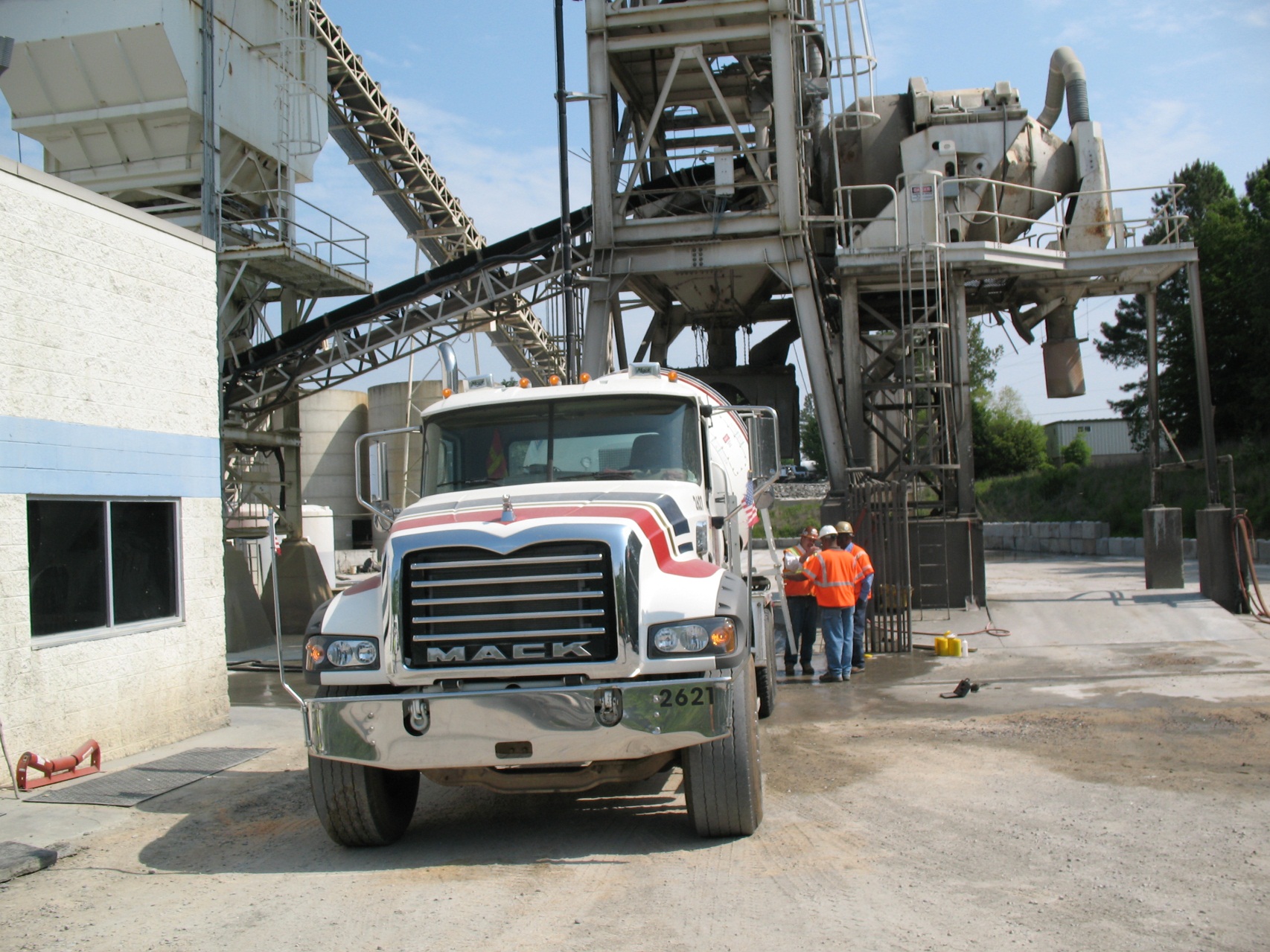 1000-11(B) Mixer Capacity
Do not load truck mixers with concrete with more than 63% of the gross volume of the drum. 
Use at least 20% of the rated mixing capacity as the minimum quantity of concrete permitted to be mixed or agitated in any mixer.
1000-11(C) Agitator Capacity
Load the agitator to not exceed 80 percent of the gross drum volume and have it be capable of maintaining the concrete in a thoroughly mixed and uniform mass and discharging the concrete with a satisfactory degree of uniformity.
1000-12(B)Mixing Time for Central Mixers
Where mixer performance tests are not made, use a minimum mixing time of 90 seconds.
The minimum mixing time for an individual mixer with a mixer performance test is 50 seconds.
1000-12(C) Truck Mixers and Agitators
When a truck mixer is used for complete mixing, mix each batch of concrete for at least 70 revolutions of the drum or the blades at the rate of rotation designated by the equipment manufacturer for mixing.
If additional water is necessary to produce the necessary slump, rotate the drum 25 revolutions at mixing speed.
1000-12(D) Delivery
Use a ticket system for recording the transportation of batches from the proportioning plant to the site of the work.
Issue the tickets to the truck operator at the proportioning plant for each load and have them signed by the plant inspector.
Have each ticket show the time batching was completed.
Deliver the tickets to the inspector at the site of the work.
Hot Weather Concrete
Placing concrete in hot weather requires good planning. High temperature accelerates the hardening of concrete.
Potential detrimental effects of hot weather on concrete include increased water demand, difficulty in control of entrained air, accelerated set, and lower strength.
Hot Weather Concrete
High air temperature can result in very unfavorable concrete placing conditions when combined with low humidity, and/or high winds.
This is true in situations where concrete is placed in elements having large exposed surface areas as in the case of exposed concrete slabs.
Hot Weather Concrete
Examples of materials and materials that complicate hot weather operations are
Use of Type III Cement
Use of Concrete with Higher Cement Contents
Use of Larger Size Mixers
Use of Pumping Equipment
Larger Concrete Pours
Planning for Hot Weather
In hot weather conditions mixing water can rapidly evaporate from the concrete mixture during transportation with a corresponding loss of workability. 
If water is added to the mix at the job site, the water/cement ratio could be increased beyond its original design, resulting in decrease of compressive strength.
Planning for Hot Weather
In hot weather concrete, the amount of water loss to evaporation depends on temperature of air and concrete, wind, and type of components in the mix.
Additional water is needed to maintain the required slump. The W/C ratio is increased and the strength weakened.
Planning for Hot Weather
Minimize the potential detrimental effects of hot weather by decreasing the temperature of the concrete mix.
Keep the concrete components as cool as possible.
The component easiest and most practical to cool is water.
Planning for Hot Weather
Water can be cooled down by the use of chillers or the concrete mix can be cooled by the use of ice. 
Ice used as a cooling agent in concrete must be crushed or flaked.
Substitution of ice for water must be done on a pound per pound basis.
ICE - ADDED TO MIXERS
Use Crushed or Flaked Ice
Use Pound For Pound of Mixing Water 
Must be completely melted before concrete is discharged from the mixer.
ETHICS
North Carolina Department of Transportation
Ethics
Ethics is defined as a set of rules or standards governing the conduct of a person or the members of a profession.
Employees of the NCDOT are expected to conduct themselves in a manner that prevents all forms of impropriety.
NCDOT Ethics Policy
Members of the board, officers, and employees of the Department of Transportation shall ensure that an atmosphere of ethical behavior is promoted and maintained at all times.
Definitions
Conflict of Interest
Arises when an employee’s private interest, usually of a personal, financial or economic nature, conflicts or creates the appearance of a conflict with the employee’s public duties and responsibilities. 
Gifts
Anything of value given without compensation.
Definitions
Favor
Any opportunity, service, accommodation, use of facility, or other benefit made available for less than fair market or normal value given in exchange for being influenced in the discharge of one’s duties and responsibilities.
Conflict of Interests
No employee shall use or attempt to use his or her position with the NCDOT to secure unwarranted privileges.
No employee authorized to draft, negotiate, administer, accept or approve any contract on behalf of the State shall have directly or indirectly any financial interest in such a contract.
Business Opportunities
No employee or member of his/her immediate family shall accept any business or professional opportunity when such person knows that the opportunity is being afforded to them with the intent to influence the performance of the employee’s official duties.
Use of Information
No employee shall use, disclose, or allow the use of official information which was obtained through his or her official duties and which has not been made available to the general public, for the purpose of furthering the private interest or personal profit of any business entity or person, including the employee.
Gifts and Favors
No employee should knowingly ask, accept, demand, or agree to receive anything of value in return for being influenced in the discharge of the employee’s duties and responsibilities.
Enforcement and Compliance
Failure to comply with the policy will be grounds for disciplinary action up to and including dismissal.
Conflicts of interest or unethical behavior that defrauds the Department, vendor, contractor, or supplier may also be violations of criminal law and may result in criminal prosecution.
FALSIFICATION
North Carolina State Law
Any person who knowingly falsifies any inspection report or test report required by the Department of Transportation in connection with the construction of highways shall be guilty of a Class H felony.
NC State Law
Any person who directs a subordinate under his direct or indirect supervision to falsify an inspection report or test report required by the Department of Transportation in connection with the construction of highways shall be guilty of a Class H Felony.
NC State Law
Punishment for Class H Felony can result in 10 years in jail, up to $10,000.00 in fines, or both.
Federal Law
Falsification can lead to a $10,000.00 fine, or 5 years prison, or both.
NCDOT/ M&T POLICIES
March 2, 2004
Determining Air Content of Fresh Concrete Containing Marine Limestone and Lightweight Aggregates
Page 28
ppp
Lightweight Aggregate
All concrete mixes produced using lightweight aggregates, including marine limestone, must be tested using the volumetric method or by “rollometer.” (AASHTO T 196 / ASTM C 173)
Pg 29
February 15, 2010
Making, Storing, and Transporting Concrete Cylinders
Page 30
Casting Concrete Cylinders
A person who is currently certified as a Field Concrete Technician must make all concrete test cylinders.
Select and prepare a proper site for preparing the molds and making the test specimens.
Select a representative sample of concrete and remix it before making the cylinders.
Casting Concrete Cylinders (cont.)
The initial curing of cylinders should be in some type of curing box.
Protect cylinders from vibration and other disturbances for the first 24 hours. Keep them in a moist condition at temps between 60-80°F.
Initial Curing, Transportation
Cure the cylinders until they are delivered to the lab.
Deliver the cylinders to the lab no later than 3 days (72 hours).
Do not allow the cylinders to roll or fall while transporting them to the lab.
Improperly Made Cylinders
Concrete cylinders that do not conform to requirements of AASHTO T-23 will be marked as failing compressive strength requirements.
An investigation will be conducted by M&T to determine cause of deficiency.
Improperly Made Cylinders (cont.)
If the investigation reveals the technician was deficient in the making, curing, handling, or transportation of the cylinders in excess of three times, concrete certification will be removed.
August 8, 2002
Minimum Sampling for Incidental and Structural Concrete
Page 34
Class A, AA Concrete
Placement Operation is defined as the process of pouring plastic concrete in a structure, pavement, or incidental item. Each item is considered to be a placement operation. Items range from bridge decks to pave ditches.
Pg 38
Class A, AA Concrete
Pg 39
Class B Concrete
Pg 40
Lightweight Concrete
Pg 41
Drill Pier Concrete
January 2, 2002
Policy for Adding Air Entraining Agent in Ready Mix Concrete at the Job Site
This policy has been added to the 2006 specifications (1000-4B)
Page 42
Adding Air Entraining
Air may be added on the project if the following conditions are met:
The mixture is the same brand and type as that originally introduced at the concrete plant unless otherwise permitted by the Engineer.
Pg 42
Adding Air
The admixture is measured into a bucket containing one gallon of water.
The mixture is directed as far back in the drum as possible.
The max. w/c ratio is not exceeded.
The concrete is mixed 30 revolutions.
Pg 42
Adding Air
A record is kept by project personnel of the brand, type, and quantity of admixture and water added.
This policy applies only to trucks already on the jobsite or in route to the jobsite.
Pg 42
Adding Air
Air entraining agent may be added twice per truck on the job site.
The intent of this policy is to allow for small adjustments at the start up of batching operations.
Pg 42
Adding Air
The policy does not relieve the producer from the responsibility of producing good quality concrete on a consistent basis.
January 2, 2002
Mix Design Numbering Scheme
Page 45
Pg 45
1782VO03081BCE
178 – The Ready Mix Plant’s Certification Number
2 – Concrete Class (AA)
V – Vibrated and Air-entrained
O – Without Pozzolan
03081BC – Producer’s Mix Number
E – English
Mix Design Codes are on pg 115
November 15, 2001
Submittal and Acceptance of Concrete Mix Designs
Page 48
Pg 48
Concrete Mix Design Submittals
The Physical Testing Engineer is responsible for acceptance of concrete mix designs for all construction and maintenance projects.
Mix designs for structural concrete shall be submitted to the Engineer 35 days before proposed use.
Pg 48
Concrete Mix Design Submittals
Acceptance of a concrete mix design is a twofold process.
Step one is entry of the mix design into the database. Concrete producers must submit directly to the Physical Testing Engineer each mix design on M&T Form 312U.
Concrete Mix Design Submittals
Step two is assignment of a database mix design to a specific project, or in the case of precast and prestress mixes, assignment is to a specific manufacturing plant for specific items. 
The contractor must complete and sign Form 312U and submit it to the Resident or Maintenance Engineer.
Pg 48
Concrete Mix Design Submittals
The Resident Engineer submits the form to the physical Testing Engineer.
The Physical Testing Engineer reviews the mix for compliance with project specifications. The mix is then assigned to the project.
Pg 48
FIELD TEST PRESENTATIONS AND DEMONSTRATION
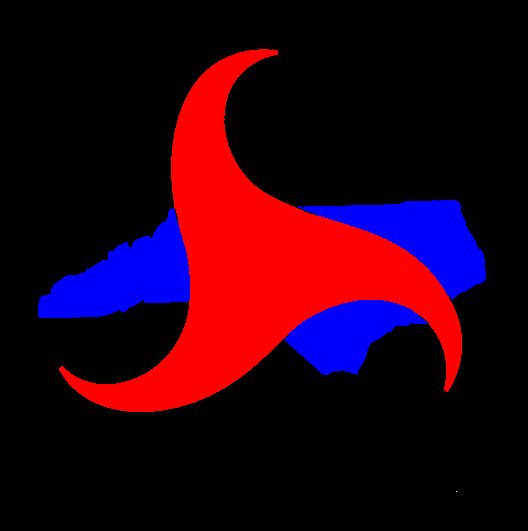 FIELD TEST
Temperature of Freshly Mixed Concrete
Sampling Freshly Mixed Concrete
Slump
Unit Weight
Air Content by Pressure Method
Air Content by Volumetric Method
Test Specimens
Chace Indicator
TEMPERATURE FOR FRESHLY MIXED CONCRETE
TEMPERATURE
Run test on first load and whenever cylinders are made.
Use a calibrated thermometer.
Calibrate annually, or when questionable.
Insert probe into sample a minimum of 3 inches, for a minimum of 2 minutes but no longer than 5.  The probe shall be surrounded by at least 3 inches of concrete in all directions.
Record temperature to the nearest 10F.
TEMPERATURE (CONT.)
2006 Specs. - incidental and structural concrete 500 – 950F for all, except for bridge decks and drill piers temperature is 500 - 900F.  Cold weather specifications applies when one component is heated and the concrete temperature range will be 550- 800F.
Complete the temperature test within 5 minutes after obtaining sample.
SAMPLING FRESHLY MIXED CONCRETE
ACI Concrete Field Testing Technician Book Pg 16
Sampling Info
Concrete arrives at the jobsite and inspector checks that the batch ticket for project number and class of concrete match up with mix design, admixtures, time batching completed, amount of allowable water that can be added at the jobsite, etc.
Obtain the sample by passing the receptacle through the entire discharge stream or divert the stream completely into a sampling container.
After all allowable water is added; the inspector then samples the concrete and must begin the acceptance tests for slump, air, and temperature within 5 minutes.  If the slump appears to be within specifications, then a Chace indicator test is performed.  If the slump looks high, then measure it first. A thermometer can be inserted into the sample as soon as it is remixed.
Test specimens are to be made within 15 minutes after obtaining the sample.
SLUMP TESTFOR FRESHLY MIXED CONCRETE
ACI Concrete Field Testing Technician Book Pg 23
SLUMP
Perform test on first load, and a random load per 30 yd3 (cubic yards), and when cylinders are made.
Add all water before test is performed.
Begin test within 5 minutes after obtaining sample.
Test is to be completed in 2.5 minutes.
Record to nearest 1/4 inch.
Slump measures consistency.
SLUMP
DENSITY FOR FRESHLY MIXED CONCRETE
ACI Concrete Field Testing Technician Book Pg 33
DENSITY
Perform test on first load and whenever cylinders are made.
Perform test on lightweight concrete.
Record weight to the nearest 0.01 pound.
Final answer must be recorded in pounds per cubic  feet (pcf or lbs/cf ).
This test can be performed on standard concrete to determine yield and air content.
DENSITY FORMULA
The formula used to calculate the unit weight is :

(Wt. Concrete and Bucket) - Wt. Bucket empty
			Volume of Bucket

EXAMPLE:
Wt. of empty bucket		= 23.20 lbs
Wt. of concrete and bucket	= 94.80 lbs
Volume of bucket		= 0.51 cu. ft.

	94.80 - 23.20 lbs  =  140.39 lb/cu ft 
		0.51 cu. ft.

.
EXAMPLE #2
Wt. of empty bucket		= 19.84 lbs
Wt. of concrete & bucket	= 92.26 lbs
Volume of bucket		= 0.49cu.ft

SOLUTION:

	92.26 - 19.84 lbs  =  147.80 pcf			0.49 cu ft
NOT IN BOOK
CALCULATE YIELD
Yield: The volume of concrete produced from a mixture of known quantities of the component materials. Total all materials batched in pounds.
Determine the field unit weight.
Divide the total weight batched by the field unit weight.
Pg 90

Yield = Total Wt. Batched 
 Field Density x 27
YIELD EXAMPLE
Given the following weights, determine the yield.
		Cement		564 lbs
		Stone		1948 lbs
		Sand		1100 lbs
		Water		34.5 gals

		Field Density 144.20 p.c.f.
SOLUTION
Add all materials in pounds.
	564 + 1948 + 1100 + (34.5 X 8.33) = 3899 lbs.
Divide total weight by field density.


Yield =    3899 lbs.   = 27.03 cf    	                   	         144.20 pcf
                  27.03/27 = 1.0 cy

  Yield = 1.0 Cu. Yd.
CALCULATEAIR CONTENT
The formula for calculating % air is:
% Air  =  T - W  X  100
  			         T
T = Theoretical Density of concrete computed on an airfree basis.
W = Density of concrete.
AIR
Theoretical Density = 159.65pcf

Density (W) = 149.20 pcf

What is the % air content?

% Air = 159.65 - 149.20  X 100
                      159.65

				% Air = 6.5%
Pg 92
AIR CONTENT
Run test on first load and a random load per 30 cubic yards (yd3), when cylinders are made.
Air Specifications 4.5 -7.5%
Type B meter was used in the Concrete Field Tech course
An aggregate correction factor is subtracted.
Begin the air test within 5 minutes after obtaining the sample.
VOLUMETRIC AIR METHOD
Perform test on the first load, and a random load per 30 cubic yards (yd3), and when cylinders are made.
Must be performed when using lightweight concrete.
Record air content to the nearest quarter percent (0.25%).
Air specifications - 4.5% to 7.5%.
Do not fill past the “zero” mark.
CYLINDER INFO.
Obtain a representative sample from the middle of the load by passing the receptacle through the entire discharge stream or divert the stream completely into the receptacle.
The minimum size sample obtained shall be one cubic foot.
Transport the sample to the location at which the cylinders are to be made.  It should be away from the movement of heavy equipment and other sources of vibration.
CYLINDER INFO.
Air, slump, and temperature tests must be run before cylinders are molded.
The process of making the cylinders should begin no later than 15 minutes after obtaining the sample.
One sample will consist of 2 cylinders.
Make the cylinders simultaneously following the procedure described in AASHTO T23.
CYLINDER INFO.
The air temperature surrounding the stored cylinders shall be 60-80 0F.
Maintain the cylinders in the field at a temperature of 60-80 0F.  This is done in hot weather by shading, placing a wet covering over them, burying them in damp sand, immersing them in water, sealing them in a plastic bag with water in it, etc.  In cold weather, place the cylinders in an insulated or heated curing box.
CYLINDER INFO.
A sample card shall be filled out and shall be submitted along with the cylinders.
Transport the cylinders to the laboratory within 72 hours after they are made.  Protect the cylinders from jarring during transport.
Remove the molds at the lab and write the project no., sample no, and the date made on each cylinder.
One set of 2 cylinders shall be made on each load of concrete placed in the drilled shaft.
CHACE INDICATOR
1. What part of the concrete mix is used to perform a Chace test?
		Mortar
2. How often is a Chace test performed?
		On EVERY load
3. The Chace stem reading is recorded to the nearest?
		1/4 %
4. The top line on the glass indicator represents what percent air?
		0% air
5. The stem reading is read from the bottom mark up?
		False, from the top down
CHACE INDICATOR (cont.)
6. What is the specified range for air content in concrete class AA, A, and B?
		 6.0% + 1.5  (4.5 - 7.5)

7. What is the purpose for rodding the mixture, and how many times do you rod?
		To allow any entrapped air to escape and look	for any large particles, rod 10-15 times
CHACE EXAMPLE
Indicator reading  3.25
Chace Calibration   2.2
Mortar Content       16.75
Table 1
3.25 x 1.39 = 4.5
Table 2
3.25 x 1.39 = 4.5 + 0.4
 = 4.9% Air
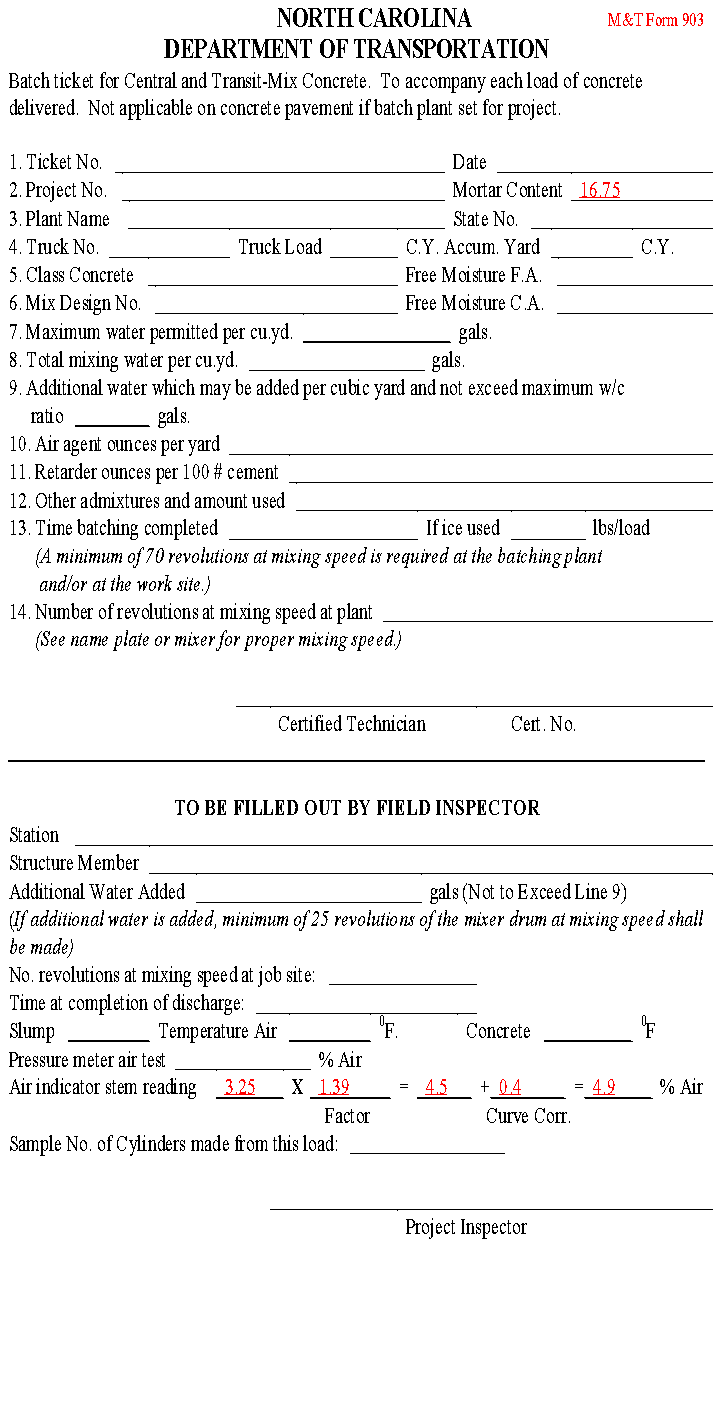 Notes for Table Use
When using Table 1, round the Mortar Content to the whole number.
To get the Curve Correction using Table 2, round the Mortar Corrected Air Content to the closest half.
CHACE PROBLEM # 1
Mortar Content			= 16.37
Chace Indicator Cal.		= 1.8
Stem Reading			= 3.75

SOLUTION:
3.75 X 1.07 = 4.0 + 0.3 = 4.3%
Pg 224
NCDOT FORMS
M&T 903 Batch Ticket
NCDOT 312U
M&T Form 250
Sample Card
Pg 60
M&T 903 Form
The M&T 903 batch ticket serves two important functions;
Communication 
Documentation
The 903 form is filled out for all incidental and structural concrete sent to a NCDOT project
On page 62, step by step instructions are listed for filling out the M&T 903 batch ticket.
The certified plant batcher fills out the top portion of the ticket based on what is batched.
M&T Form 903 (cont.)
Pg 63
An approved mix design is required before the batcher can batch and send concrete to a NCDOT project. 
Upon the arrival of the concrete to the project, the certified field technician receives the M&T 903 batch ticket. The inspector then completes the bottom half of the ticket. 
Station – the station number where the concrete is being placed.
Structure Member – is the type of use for the concrete, bridge deck, footing, curb and gutter, etc
M&T Form 903 (cont.)
Additional Water Added – is any water added to the load after the mixing process is complete. This amount should not exceed the amount shown on Line 9 of the batch ticket
Number Revolutions at Mixing Speed at Job Site – for additional mixing on job site if needed.
Time at Completion of Discharge
Slump, Temperature of the Air, and Temperature of the Concrete
Pressure Meter Air Test
Chace Air Indicator
Cylinders – Sample Number of the cylinders
NCDOT FORM 312U
A approved mix design assigned to a project must be used to batch concrete for the project.
A properly assigned mix design will have the project, or contract number, and the signature of the Physical Testing Engineer.
Pg 64
Pg 66
M&T Form 250
The M&T Form 250 is completed by the plant and provided to the Resident Engineer.
The Form 250 provides additional information  about the  moisture adjustments made by the batcher on the mix design during batching. 
The form should be sent with the first and last load of concrete sent to the project each day.
Sample Card
Pg 67
The sample card is completed by the certified field concrete technician when delivering samples to a state lab for testing. 
A HiCams number should be assigned and written on the card.
The card should be filled in completely as possible.
For compressive strength cylinders, it is important to fill in the Concrete Mix design used on the project.